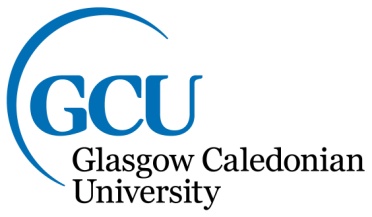 Digital Learning SLaSE Unit 4 6/3/18
Sheila MacNeill: sheila.macneill@gcu.ac.uk @sheilmcn
Jim Emery: j.emery@gcu.ac.uk @gcujime
Sabine McKinnon : Sabine.McKinnon@gcu.ac.uk @SabineMckinnon
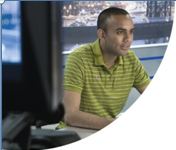 Aims
To support participants to gain a greater understanding, and develop reflective awareness of the role of technology in supporting student learning and engagement.
To explore potential approaches to enhance engagement through the use of technology.
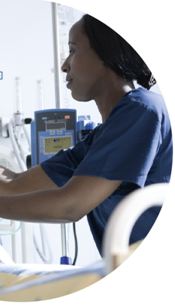 Overview of the session
Part 1 – Overview
Welcome and introductions
Discussion and reflection on personal experiences of technology to support learning and engagement.
A little bit of theory  
Tea/coffee break 
Part 2 – Blended and Digital Learning at GCU
Overview and of blended and digital learning at GCU
Benchmarking activity
Summary and next steps
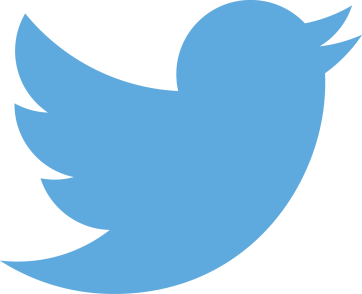 #GCUBlend
The bigger picture
Support for you, support for learners
Evaluate effectiveness
Learner profile + context
Types of  activities
Which technologies?
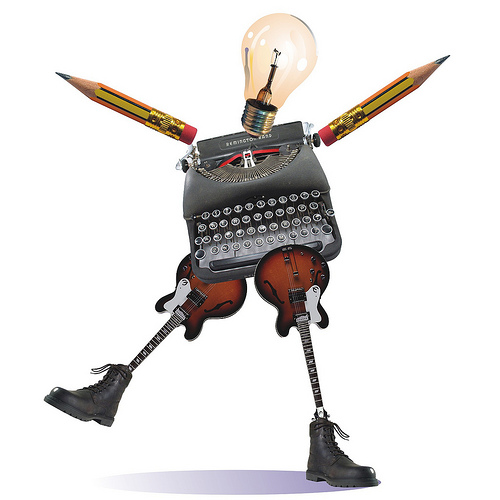 www.flickr.com/photos/edinei/3176666887
Could we live without it?
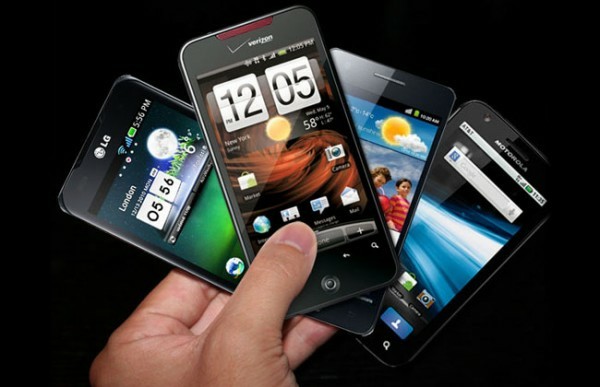 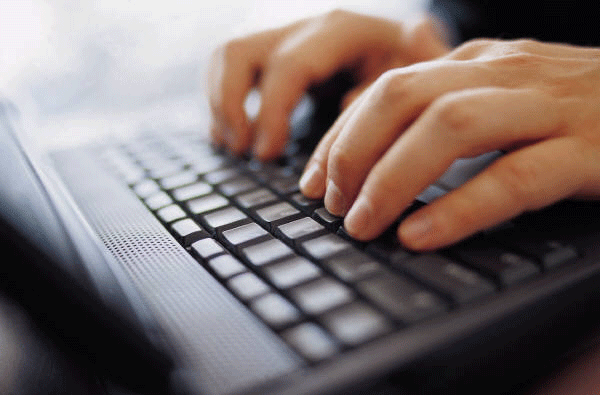 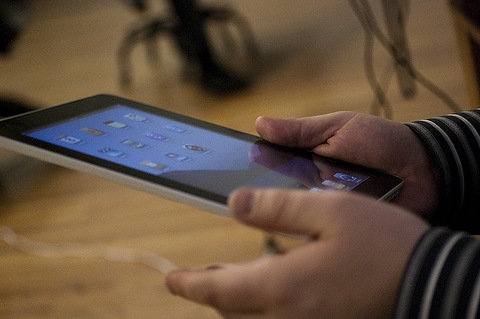 http://tinyurl.com/d55kv9q
http://tinyurl.com/cnpuu8d
http://tinyurl.com/c7tntva
Why technology for supporting student learning and engagement?
Knowledge economy - finding, evaluating and using information effectively
Global society
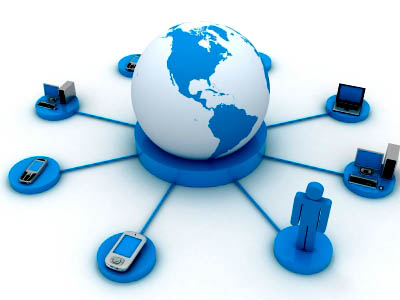 Employer expectations
Student expectations
Learning from others
Digital capabilities
http://tinyurl.com/cmv6hnu
Forming professional and learning networks
GCU Strategy for Learning
“an outstanding student experience which equips students with the employability and entrepreneurial skills to succeed as global citizens and enables them to make a positive impact within their communities, transforming their lives and the lives of others”
Enablers
http://www.gcu.ac.uk/gaq/strategyforlearning2015-2020/
Learning Theories
Behaviourist

Practising skills
Absorbing new knowledge
Constructivist

Building understanding through activity and problem solving
How can technology help?
Social Constructivist
Building understanding through dialogue and collaboration
Cognitivist
Internal processing of information leading to understanding and retention
(Mayes & De Freitas, 2007)
https://cft.vanderbilt.edu/guides-sub-pages/blooms-taxonomy/
[Speaker Notes: http://www.celt.iastate.edu/teaching/effective-teaching-practices/revised-blooms-taxonomy/revised-blooms-taxonomy-flash-version]
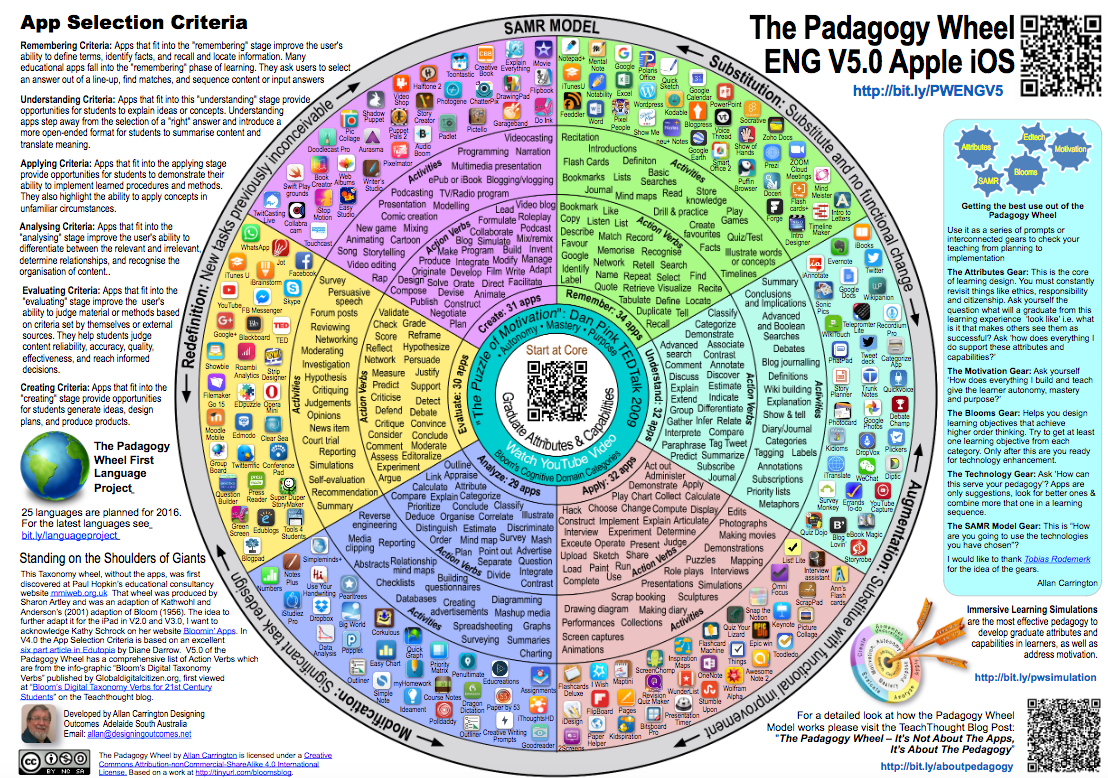 http://designingoutcomes.com/english-speaking-world-v5-0/
10
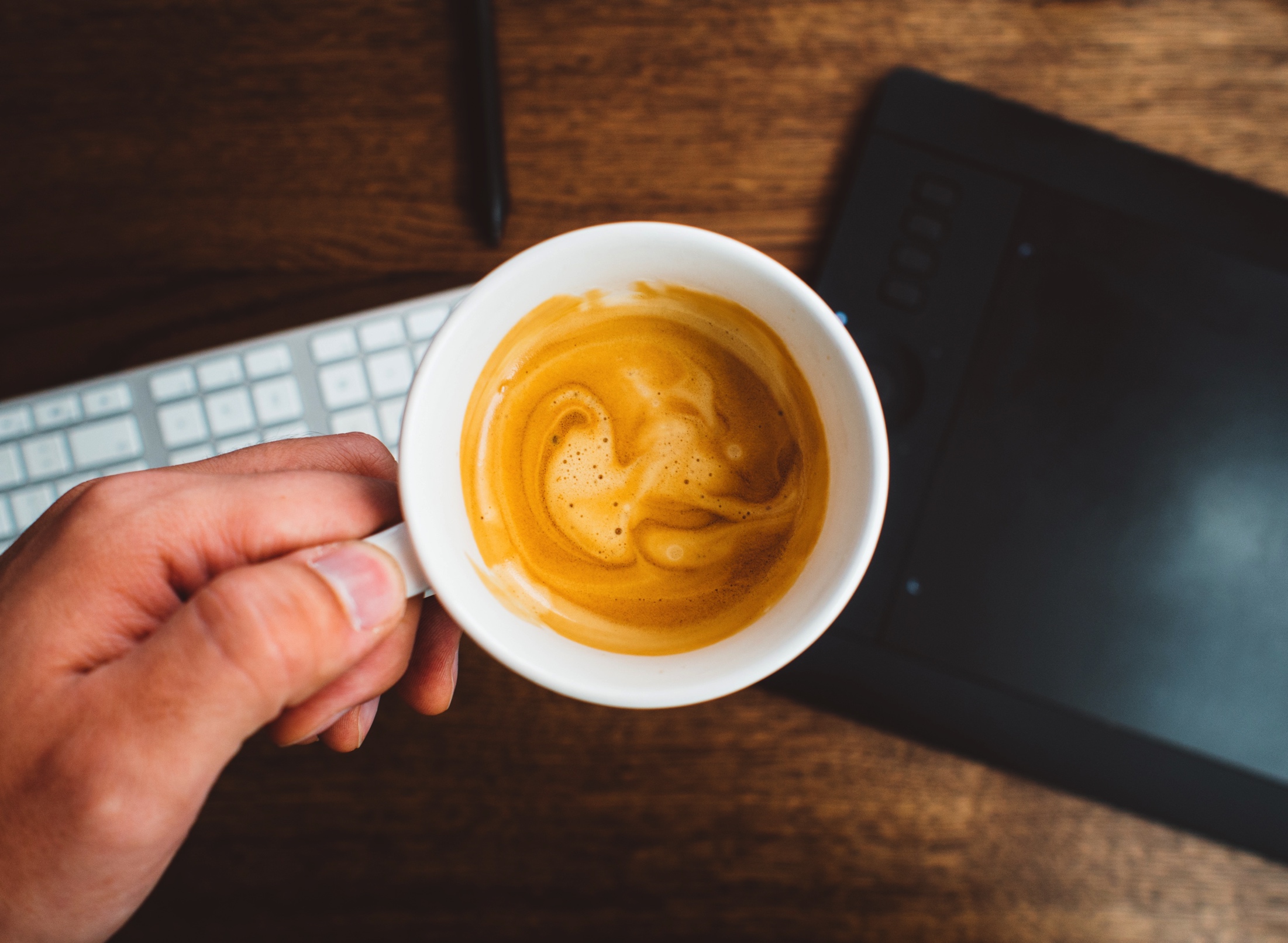 Digital Learning at GCU
developing creative approaches to learning, teaching and assessment through the effective use of technology on campus and online to enhance student engagement and enhance flexible access through a range of digital devices”
https://gcublend.wordpress.com/2016/03/02/gcu-2016-programme-leaders-event/
Blended Learning at GCU
An approach which combines excellence in established modes of learning and teaching with the innovative use of learning technology.
Degrees of ‘blend’
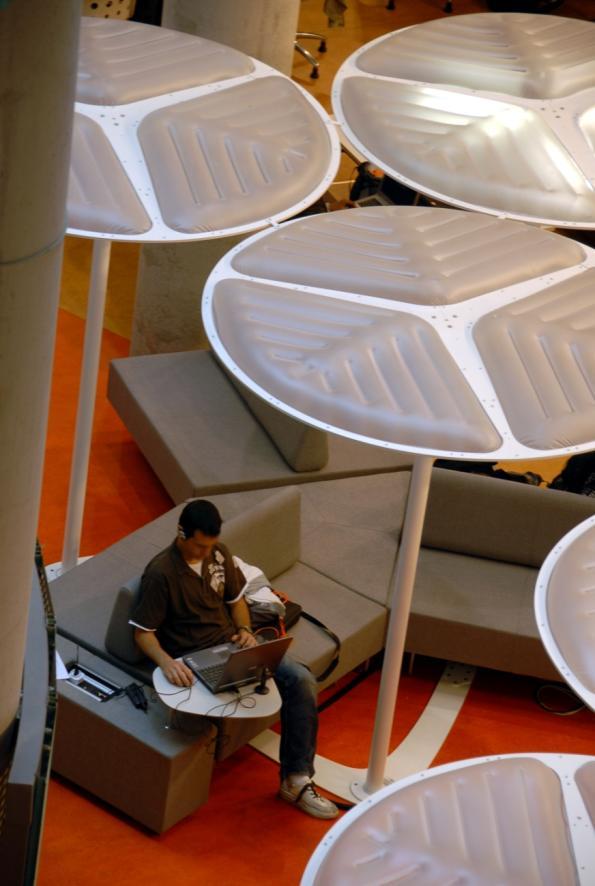 Technology enhanced – content + support (20%)
Some online resources & discussion groups or blogs to supplement classroom-based teaching

Technology enabled – ‘wrap-around’ model (50%)
Technology combined with classroom activities to create a ‘blended’ model
Includes online discussions,  online activities, group work

Technology dependent – integrated model (100%)
Entirely online community
Collaborative working, peer support, tutor as facilitator
06/03/18
[Speaker Notes: Activity – where does SLaSE sit?]
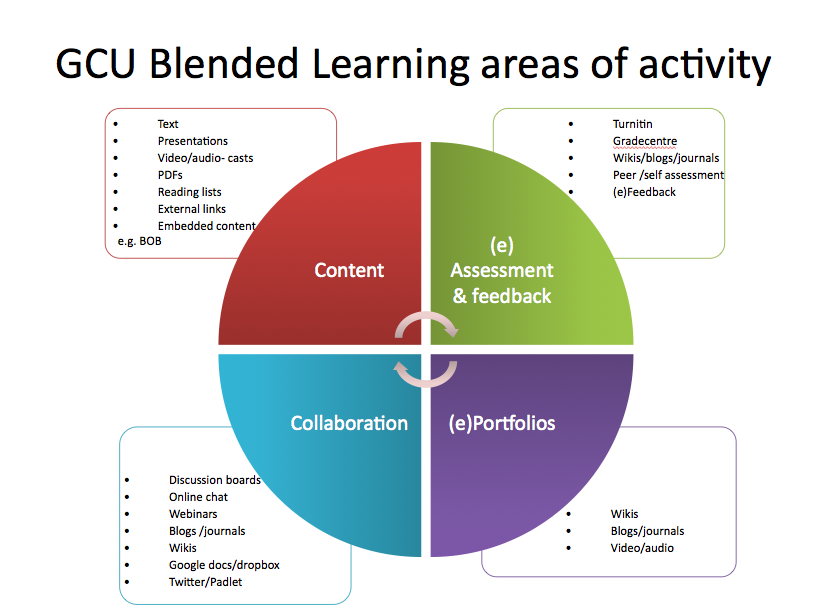 Areas of Blended Learning
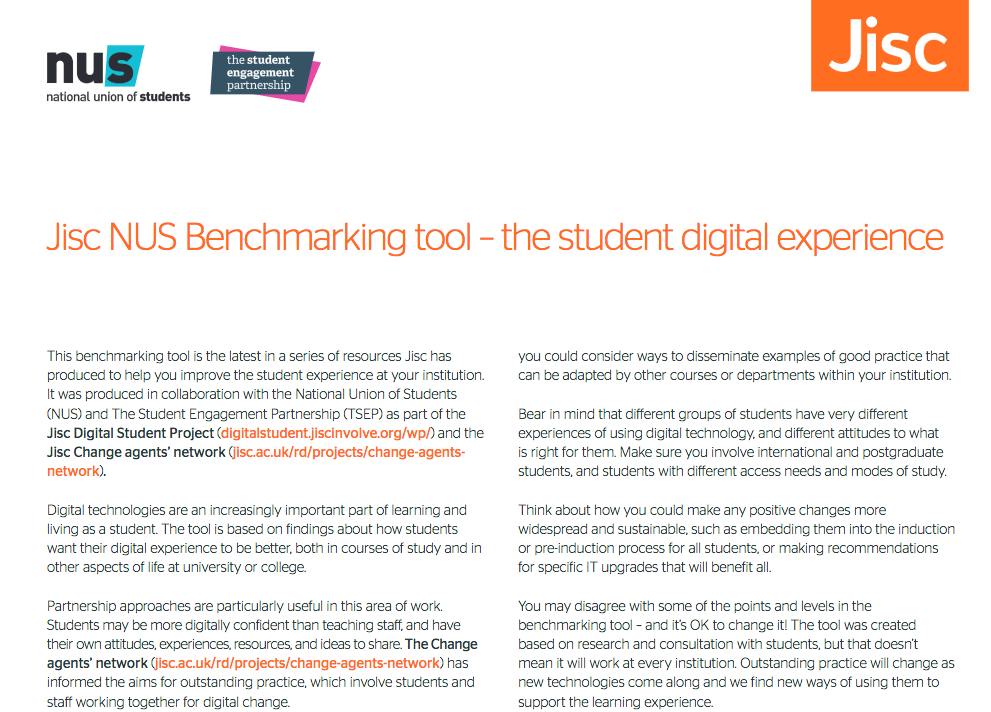 http://repository.jisc.ac.uk/6140/1/Jisc_NUS_student_experience_benchmarking_tool.pdf
Benchmarking
Reflection, discussion and examples
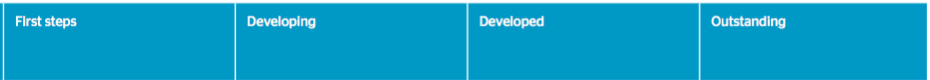 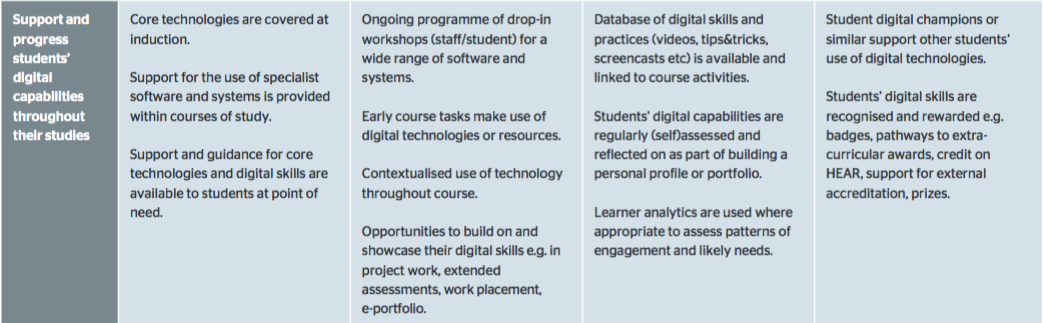 17
Discussion
30 January 2014
GTA Workshop
18
Summary
We have looked at  -
How technology can help support student learning and engagement
What we mean by blended and digital learning in GCU
Shared experiences of supporting learning and student engagement with technology
References/Useful links
Armellini A. & Nie M. (2013) Open educational practices for curriculum enhancement, Open Learning: The Journal of Open, Distance and e-Learning, 28:1, http://dx.doi.org/10.1080/02680513.2013.796286 
Bates, T (2015) Teaching in a digital age. Available at: https://opentextbc.ca/teachinginadigitalage 
Blaschke, Lisa Marie (2014)  Using social media to engage and develop the online learner in self-determined learning. Research in Learning Technology, [S.l.], v. 22  http://www.researchinlearningtechnology.net/index.php/rlt/article/view/21635
Developing Student Digital Capability Benchmarking Toolkit, (NUS/Jisc 2015) http://repository.jisc.ac.uk/6140/1/Jisc_NUS_student_experience_benchmarking_tool.pdf
Garrison, R. & Vaughan, N. (2008), Blended Learning in Higher Education, Jossey Bass, San Francisco 
Smyth, K., MacNeill, S. and Hartley, P. (2016) Technologies and academic development. In D. Baume and C. Popovic (Eds.) Advancing Practice in Academic Development. Routledge, pp.121-141.
Mayes, T, & de Freitas, S. (2007). Learning and e-learning. The role of theory. In Beetham, H. & Sharpe, R. (2007) (Eds.) Rethinking Pedagogy for a Digital Age. Designing and delivering e-learning, 13-25. London: Routledge 
MacDonald, J. & Creanor, L. (2010) Learning with Online and Mobile technologies: a student survival guide, Gower http://tinyurl.com/37g69ep